cg-11. Blender での剛体シミュレーション
プレビュー
	ALT + a キー
アニメーションのレンダリング： 
	CTRL ＋ F12キー（メニューでも）
レンダリングしたアニメーションの再生： 
	CTRL ＋ F11キー（メニューでも）
３次元コンピュータグラフィックス
実演シリーズ　　　　　金子邦彦
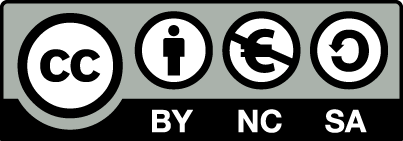 1
2
関連資料は，次のページで公開しています．
https://www.kkaneko.jp/db/index.html

金子研究室ホームページ
https://www.kkaneko.jp/index.html
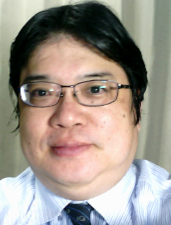 金子邦彦
3